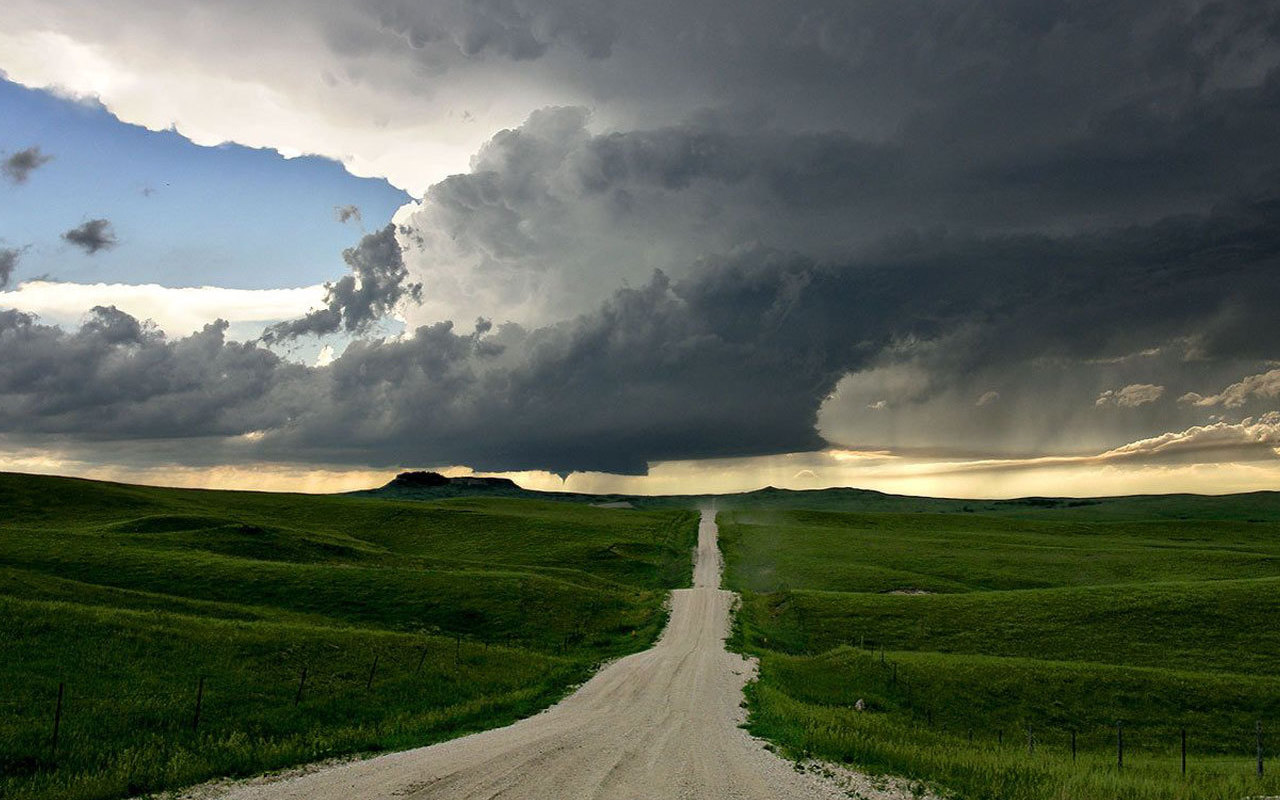 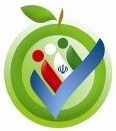 بسم الله الرحمن الرحیم
استانداردهای اعتباربخشی ملی ویرایش پنجم  
         رهبری و مدیریت کیفیت
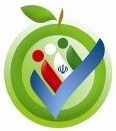 تدوین سیاست های اصلی توسط مسئولان ارشد
لحاظ موارد ذیل در تدوین سیاستهای اصلی : 
سیاست های سازمان های بالا دستی
ماموریتهای بیمارستان و نقاط قوت و ضعف داخل سازمانی
وضعیت سلامت  جامعه و عوامل بیرونی تاثیرگذار بر بیمارستان 
انتظارات ذینفعان کلیدی 
تهیه و تصویب و ابلاغ توسط تیم رهبری و مدیریت و چارچوب برنامه ریزی مدیران ارشد
رد پای سیاست ها در صورتجلسات کمیته ها و مصوبات اجرایی
بهره مندی از سیاستها در تدوین استراتژیها و برنامه های استراتژیک و عملیاتی
استفاده از سیاستهای اصلی در نظارت و ارزیابی عملکرد بخش ها / واحد ها
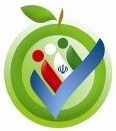 ذینفعان کلیدی : گروهی از ذینفعان که در پیامد نهایی حاصل از اعمال آن سیاست  در فعالیت های سازمان تاثیر به سزایی دارند از جمله بیماران ، کارکنان ، سازمان های سیاست گذار و بالادستی ، سهامداران و تامین کنندگان مالی
ذینفعان کلیدی نقش استراتژیک برای بیمارستان دارند 
بیمارستان تمایل به افزایش ارتباط پویا با این ذینفعان دارد
امکان جایگزینی این ذینفعان سخت است 
تعیین ذینفعان توسط تدوین کنندگان سیاست ها (مسئولین ارشد و تیم رهبری و مدیریت)
ذینفعان داخلی : افرادی که بطور مستقیم درون بیمارستان فعال هستند مانند کارکنان ، سهامداران ، پیمانکاران و ...
ذینفعان خارجی : افراد خارج از بیمارستان که به طور غیر مستقیم با بیمارستان ارتباط کاری داشته اما تحت تاثیر تصمیم های سازمان بوده و یا بر تصمیم های بیمارستان اثر می گذارند مانند  مشتریان ، بیماران ،سازمان های بالادستی ( وزارت بهداشت و دانشگاه علوم پزشکی ) وسازمان های همکار ( شهرداری ، پزشکی قانونی و ...)
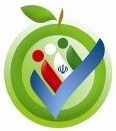 ابلاغ سیاستهای اصلی به ذینفعان کلیدی (مخاطب اصلی سیاست ها ) شناسایی ذینفعان توسط تدوین کنندگان سیاست انجام می شود
شناخت و طبقه بندی ذینفعان با روشهای علمی
 ابلاغ  سیاست های اصلی بر حسب ارتباط موضوع به ذینفعان کلیدی
تحلیل ذینفعان از  مراحل برنامه ریزی استراتژیک است
         و نباید به عنوان سندی مجزا تدوین گردد
  آیتم های کلی در روش علمی :
شناسایی ذینفعان داخلی و خارجی توسط تدوین کنندگان سیاست 
ارزیابی منافع و اهمیت نفوذ ذینفعان
توجه به توانمندی های سازمانی و تاثیر هر گروه و مشارکت آنها 
لحاظ نظرات و پیشنهادات در برنامه ریزی های بیمارستان
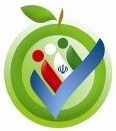 ارتباطات سازمانی و پاسخگویی مسئولان ( نشان دهنده توزیع ساختارمند اختیارات)
اهمیت نمودار سازمانی به عنوان نماد مشخص                     سلسله مراتب دستوردهی و دستورپذیری
                                                                                                                                                                                      
                                                                                                  مسیر گزارش دهی و گزارش گیری 
  
تبعیت از سازمانهای بالادستی و ممانعت از ایجاد سمت های مغایر قوانین بالادستی در تدوین نمودار سازمانی (دستورالعمل و بخشنامه های وزارتی و کتاب ساختارو تشکیلات  سازمانی ابلاغی وزارت متبوع )  
 تدوین و بازنگری چارت سازمانی منطبق بر سطوح مدیریتی عملیاتی بیمارستان و ابلاغ نمودار سازمانی

  اثر مهم نمودار سازمانی جلوگیری از تداخل اختیارات و مسئولیت ها است.

 انطباق نمودار سازمانی با ارتباط کاری واقعی بین پست های بیمارستانی ازنکات مهم ارزیابی است .
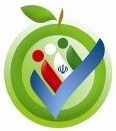 دانش و مهارت مدیران جهت انجام ماموریت های محوله
دوره های آموزشی مدیریتی عمومی و اختصاصی حداقل در 5 رده:
رئیس / مدیر عامل – مدیر اجرایی  - مدیر پرستاری  - مدیر مالی  - مسئول بهبود کیفیت
نیاز سنجی آموزشی در زمینه رهبری و مدیریت برای مدیران سطوح مختلف و لحاظ در تقویم آموزشی سالیانه بیمارستان
به کار گیری آموزه های مدیریتی در تصمیم گیری های سازمان و همخوانی دانش و مهارت با ماموریت محوله
توجه به هر دو دسته آموزش های مدیریتی ( عمومی و اختصاصی) 

اجتناب از برگزاری دوره های غیر کاربردی و انجام اثربخشی آموزشی و در صورت نیاز اقدام اصلاحی
نیاز سنجی آموزشی تحت هدایت تیم رهبری در هر دو حیطه دانشی و مهارتی( دوره ای یا سالیانه )
ملاک ارزیابی احاطه و توانمندی مدیران در استفاده از روشهای علمی و تحلیل اطلاعات در راستای تصمیم گیری های سازمانی است
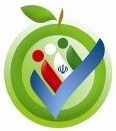 تعهد و پاسخگویی مدیران در انجام وظایف محوله
آگاهی مدیران و مسئولان از مشکلات سازمانی و تاثیر عوامل بیرونی و ریشه یابی تاثیرات محیط بیرونی
تحلیل نظرات خود در جلسات و نشست های درون سازمانی و رد پای آن در صورتجلسات تیم رهبری 
بیان شفاف دلایل اتخاذ تصمیمات برای کارکنان زیرمجموعه خود
آگاه بودن تیم رهبری و مدیریت از نیازهای به روز شده ذینفعان و جامعه و آگاهی از حیطه مسئولیتها 
فعالیت بر اساس ارزش ها و سیاست های اصلی و اهمیت دادن به خوش نامی بیمارستان 
آگاهی از برنامه های بیمارستان ( استراتژیک /عملیاتی / بهبود کیفیت / ایمنی بیمار و .....)
 پاسخگو بودن در برابر نتایج سازمانی و ذینفعان کلیدی 
عکس العمل مناسب مدیران در قبال موفقیت یا شکست دربرنامه ها نشانگر تعهد و پاسخگویی مدیران است
تشویق کارکنان به بیان دلایل کارها یا وظایف انجام نشده
مستند سازی تصمیمات و اقدامات اجرا شده بالاخص در کمیته های بیمارستانی و صورتجلسات تیم رهبری و مدیریت حائز اهمیت است.
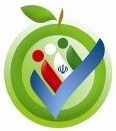 سند استراتژیک (تحلیل وضعیت موجود  و پیش بینی شرایط آینده با الگو و روش علمی متناسب )
مستندی شامل تدوین برنامه استراتژیک + اجرا + ارزیابی و کنترل اجرای استراتژی ها و برنامه های عملیاتی
 لحاظ استراتژی و اهداف سازمان های بالادستی در تعیین استراتژی و اهداف کلان بیمارستان 

بازنگری سالیانه و دردسترس بودن ترجیحا الکترونیک(مطالعات مرتبط و پیوست های آن برای همه کارکنان الزامی نیست ) و آگاهی کارکنان از قسمتهای مرتبط با فعالیت خود و برنامه های عملیاتی واحد خود 

توجه به دو اصل مهم تصمیم گیری و برنامه ریزی درقالب سند استراتژیک ( الگوی مشخص برای تصمیم گیری)
برنامه استراتژیک هماهنگ و همگام بودن  با سیاستهای اصلی بیمارستان تدوین و ابلاغ گردد.
برنامه های ایمنی بیمار از اولویت های استراتژیک بیمارستان است .
بهره مندی از روش ها و متد های تدوین برنامه استراتژیک حایز اهمیت است و امتیاز مختص به خود را دارد اما معیار برای امتیازدهی قابل قبول ، تفکر برنامه محوری و میزان بهره مندی مدیران ارشد و تیم رهبری و مدیریت از برنامه استراتژیک به عنوان مبنای تمام برنامه ریزی ها و تصمیم گیری های  بیمارستان است .
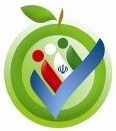 سند استراتژیک مبنای برنامه ریزی های بیمارستان
برنامه های عملیاتی / بهبود کیفیت / ایمنی بیمار / جاری بیمارستان در راستای سند استراتژیک 
اتخاذ تصمیمات / اقدامات در چهارچوب برنامه استراتژیک 
اگاهی مدیران / کارکنان از برنامه عملیاتی مرتبط با خود 
ترویج تفکر و فرهنگ برنامه محوری در سطح مدیران ارشد و بهبود  اثربخشی مدیریت از نشانه های توجه به برنامه استراتژیک است 
وجود دو جریان مستقل تصمیم گیری و برنامه ریزی بدون توجه به سند استراتژیک از مصادیق عدم استقرار این استاندارد می باشد
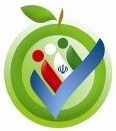 تصمیمات مبتنی بر شواهد و  نظارت بر تحقق نتایج
گزارش شاخص های عملکردی/ فرآیندی
                                                                                                                       رضایت سنجی ( کارکنان 6 ماهه – بیماران سه ماهه)
                                                                                                                        کمیته های بیمارستانی
 ایجاد سیستم گزارش دهی مناسب برای دریافت گزارش تحلیلی            گزارش های تحلیلی از برنامه
                                                                                                                    ارزیابی شاخص های عملکردی کشوری (سکته قلبی مغزی زایمان طبیعی و...
جلسات وبازدید های میدانی برای کسب اطمینان از نتایج متوازن              برنامه های عملیاتی / بهبود کیفیت

 نظارت بر عملکرد بخش از طریق دریافت گزارشها در جهت تحقق نتایج متوازن با انجام بازدید های میدانی تیم رهبری و مدیریت
 ( منظور از نتایج متوازن حرکت همه واحد ها در مسیر بهبود به صورت هماهنگ است ) 
نظارت بر نتایج  متوازن کیفیت و پایش شاخص ها
تصمیم سازی      و      تصمیم گیری براساس شواهد و اطلاعات پردازش شده 
بررسی جوانب و شرایط و اقدامات                انتخاب گزینه نهایی
فرایندهای اصلی (شناسایی  ، فلوچارت ، تعریف شاخص ،اجرا ، اندازه گیری و اصلاح و ارتقاء فرآیندها)
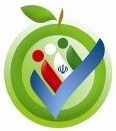 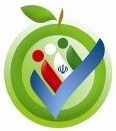 مدیریت و پایش مستمر نتایج عملکرد بالینی و غیر بالینی
تعریف شاخص ها بصورت بومی و پرهیز از پایش های بی ثمر/ کم فایده
محاسبه و تفسیر/ تحلیل شاخص ها 
ایجاد سیستم گزارش دهی برای دریافت گزارش های توصیفی بالینی و غیر بالینی
پایش عملکرد واحدهای بالینی / غیربالینی
 مقایسه نتایج مورد انتظاردر جلسات تیم رهبری و مدیریت و کمیته های مرتبط
تعیین و اجرای اقدامات و برنامه ها با توجه به روند نتایج ارزیابی 
   انواعی از گزارش های عملکردی : 
متوسط اقامت بیمار و ضریب اشغال تخت هر بخش بستری/ هر پزشک / هر بیمار (ماهانه ) 
هزینه درآمد هر روز تخت بستری / هر ماه بخش بستری
گردش تخت اتاق عمل به ازای هر سرویس / هر پزشک
نرخ عفونت به تفکیک ( سه ماهه ) و نرخ بستری مجدد 
میزان اعمال جراحی کنسلی و ترک با مسئولیت شخصی و ......
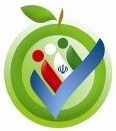 طراحی و پایش برنامه های عملیاتی ( برنامه ای مستند شامل فعالیت های زمان بندی در بازه زمانی یک ساله)
حداقل های برنامه عملیاتی که باید در فرم برنامه عملیاتی طراحی گردد ( SMART )
ابتدا هدف کلان (strategy) & (goals) و هدف اختصاصی (objective) تعیین گردد سپس موارد ذیل:




تدوین برنامه عملیاتی برای هر یک از اهداف اختصاصی/ عینی objective/ تعریف شده برنامه استراتژیک
تدوین برنامه عملیاتی در بازه زمانی یک ساله و به روز رسانی بر اساس نتایج پایش
اطلاع کارکنان از برنامه های عملیاتی مرتبط با بخش خود
به روز رسانی برنامه های عملیاتی با رویکرد ایمنی بیمار و بهبود کیفیت
ارائه گزارش های پایش ، اجرا و دستیابی به هدف  در بازه های زمانی مشخص به تیم رهبری و مدیریت
دوره زمانی
منابع ( مالی – انسانی – اطلاعاتی و فیزیکی)
مسئول اجرا
فعالیت ها
مسئول پایش
نحوه پایش
شاخص دستیابی به هدف اختصاصی smart
شاخص پیشرفت فیزیکی
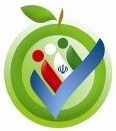 شناسایی چالش وفرصت های بهبود و انجام اقدام اصلاحی/ طراحی برنامه بهبود کیفیت موثر
شناسایی و مستند نمودن چالش های موجود منظور  وضعیت یا پدیده ای که خارج از حیطه اختیارات سازمان است و ایجاد مانع می نماید در دوره زمانی معین
تعیین فرصت های بهبود با توجه به امکانات و توانمندی های بیمارستان 
جمع آوری ایده های مناسب برای فرصت های بهبود
 اجرای ایده ها و ارزیابی موثر بودن آنها و پایش برنامه های بهبود کیفیت همانند برنامه های عملیاتی 
 اقدام اصلاحی / برنامه بهبود کیفیت ( مستندی برای دستیابی به اهداف کیفیتی معین ) 
خلاقیت در شیوه های رهبری و مدیریت  و تشویق کارکنان خلاق مورد توجه قرار گیرد .
 ارایه گزارش های پایش ، اجرا و دستیابی به هدف  در بازه های زمانی مشخص به تیم رهبری و مدیریت 
برنامه بهبود کیفیت نیز در قالب فرمت برنامه عملیاتی به طوریکه هدف عینی / اختصاصی / objective 
دارای شرایط SMART  باشد .
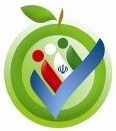 بازیابی و کنترل مستندات مدیریت ( کنترل نظام مند سوابق )
شناسایی مستندات درون سازمانی موثر بر عملکرد بیمارستان و انتخاب نام و کد گذاری
مکتوب نمودن نحوه کد گذاری ،تصویب ، بازنگری ، توزیع و تغییر مستندات ، تهیه فهرست ، مشخص نمودن فرد مسئول ، محل نگهداری و ...)
کسب اطمینان از تحت کنترل بودن و استفاده صحیح کارکنان از نسخ معتبر 
تعیین سوابق مورد نیاز در واحد ها برای نگهداری و مشخص نمودن مدت زمان و نحوه نگهداری هر یک از سوابق 
تعیین تکلیف و زمان انقضاء و نحوه امحاء
 مستندات در سطح بالا ( مادر)  شامل برنامه ها ، فرآیند ها ، دستورالعملها ، روشهای اجرایی  و خط مشی مستندات در سطح پایین ( چک لیست – فهرست ها – فرم ها – جداول و ....) 
 مستندات سطح پایین باید برای استفاده و گرد آوری اطلاعات به اسناد مادر مرتبط باشد .
 پایش دوره ایی برای کسب اطمینان از اصول تدوین ، نگهداری  ،توزیع و بازیابی مستندات و سوابق
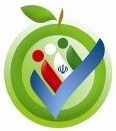 الف -1-4-8      تصمیمات و اقدامات تیم رهبری و مدیریت ، نشانگر اهتمام و نظارت بر حسن اجرای قانون انطباق امور اداری و فنی با موازین شرع مقدس در بیمارستان می باشد
آگاه بودن تیم رهبری و مدیریت بیمارستان از قانون انطباق امور اداری و فنی موسسات و شرح وظایف
برنامه ریزی و انجام اقدامات مناسب برای برطرف کردن مشکلات اجرای قانون و ایجاد فضای مناسب
وجود مصوبات موثر ، مشخص و فاقد ابهام در کمیته های مرتبط هرماه با ضمانت اجرایی 
آگاهی سایر مسئولان و کارکنان نسبت به قانون فوق ، هماره با شواهد ، توسط تیم رهبری و مدیریت 
انطباق عملکرد کلیه مسئولان و کارکنان 
وجود مستندات حاکی از نظارت تیم مدیریت و رهبری بر حسن اجرای قانون 
وجود مستندات نشانگر بررسی وضعیت اجرای قانون در بیمارستان ، گزارش و اقدام اصلاحی 
توجه به مصوبات کمیته ها ، تدوین خط مشی مربوطه ، بازدید های میدانی همچنین توسعه و بازسازی و جانمایی و رعایت زیر ساخت های لازم و کسب نظرات افراد ذی صلاح
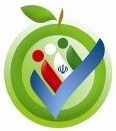 برگزاری جلسات کمیته ها طبق ضوابط : (تمرکز روی کیفیت خدمات و ایمنی بیمار )
تنظیم-  تصویب  - ابلاغ آیین نامه داخلی شامل اجزاء ( اهداف -  رسالت -چارت سازمانی -  شرح وظایف کمیته –
نحوه تعیین دبیر و اعضاءاصلی – تعداد و سمت اعضاء - نحوه ارزیابی - تعیین ضوابط برگزاری جلسات و ....) 
ضوابط برگزاری جلسات شامل مدت و فاصله زمانی برگزاری جلسات ،نحوه رسمیت ، تصویب وتصمیم گیری در حوزه وظایف  و نحوه پیگیری مصوبات  و....) 
برگزاری اثربخش جلسات کمیته ها (حداقل  10  کمیته )
حضور مسئول فنی در کمیته های مرگ ومیر ، انتقال خون ، دارو درمان و اخلاق پزشکی الزامی است .
حداقل کمیته های مورد انتظار شامل کمیته های ذیل :
1- مرگ و میر و   و زیر کمیته ها مربوطه ( مشترک / مستقل)                                 6-   پایش و سنجش کیفیت  ( مستقل ) 
2 - پیشگیری ، کنترل عفونت و بهداشت محیط ( مشترک / مستقل)                     7 - اخلاق بالینی ( مستقل)
3- مدیریت خطر حوادث وحفاظت فنی و بهداشت کار ( مشترک / مستقل)            8- طب انتقال خون  ( مستقل ) 
4 - ترویج زایمان طبیعی و ایمن و تغدیه با شیر مادر ( مشترک/ مستقل)                9- مدیریت اطلاعات سلامت و فناوری (مستقل ) 
5- دارو ، درمان و تجهیزات پزشکی و اقتصاد درمان (مشترک / مستقل)                10- ارتقاء خدمات اورژانس (مستقل)
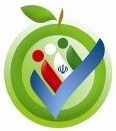 قابلیت اجرای مصوبات کمیته ها ( راه حل های واضح و قابل اجرا )
تعیین دستور کار جلسات در راستای مشکلات بیمارستان
ارائه گزارش در ابتدای هر جلسه و بررسی مصوبات جلسه قبل و بررسی مشکلات
همفکری اعضاء و تصویب راه خل های واضح
مشخص نمودن ارتباط بین مصوبات جلسات و مشکلات شناسایی شده
تعیین دستور کار جلسه آتی و تهیه صورتجلسه با فرمت مشخص و نظارت دبیر جلسه
بررسی بهبود مشکلات و تحقق نتایج مطلوب به دنبال اجرای مصوبات
نگارش صحیح صورتجلسات و در صورت لزوم برگزاری دوره های آموزشی نحوه مدیرت جلسات / بارش افکار و .....

 حداقل های فرم صورتجلسه شامل موارد ذیل :  
تاریخ ، ساعت و محل برگزاری - دستور کار جلسه و فهرست افراد حاضر و غایب - نتایج پیگیری مصوبات  - شرح مذاکرات / مباحث مطرح شده - مصوبات جلسه /مسئول پیگیری مصوبات / مهلت زمانی اجرا - امضاء حاضرین و ذکر اسامی غایبین -  صورتجلسات به صورتی تهیه شود که علت مصوبات برای خواننده مشخص گردد - نظارت رئیس جلسه بر نحوه نگارش صحیح صورتجلسات
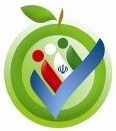 ارزیابی اثر بخشی کمیته ها و در صورت لزوم اقدام اصلاحی
اندازه گیری و تحلیل شاخص درصد اجرایی شدن مصوبات کمیته ها 
ارزیابی میزان بهبود مشکلات و تحقق نتایج و انجام اقدامات اصلاحی
ارائه گزارش های دوره ای حداقل فصلی از فعالیت و عملکرد کمیته ها 
انجام اقدامات اصلاحی توسط تیم رهبری و مدیریت


اولویت بخشی به ارتقاء کیفیت و ایمنی در دستور کار جلسات کمیته هاو وجود شواهد تائید کننده بر ایفای نقش موثر کمیته ها در موضوعات ایمنی و کیفیت
مشارکت فعال کمیته های مرگ ومیر و عوارض ، انتقال خون ،دارو درمان و سایر کمیته های مرتبط با ایمنی 
حضور فعال رئیس / مدیر عامل / مسئول فنی به عنوان عضو اصلی تیم رهبری و مدیریت  در همه کمیته ها و الزام حضور مسئول فنی حداقل در کمیته مرگ ومیر ، انتقال خون ، دارو درمان و اخلاق پزشکی. 
لحاظ پیوست ایمنی در هر یک از مصوبات مرتبط با بیماران در هرکمیته
نقش موثر کمیته ها در ارتقاء کیفیت خدمات و ایمنی بیمار
تعهد به اجرای برنامه های ارتقاء کیفیت و ایمنی توسط تیم رهبری و مدیریت
درج سیاست ارتقاء کیفیت و ایمنی در سیاستهای اصلی 
استفاده از گزارشهای تحلیلی و نتایج آن در بازنگری سند استراتژیک
مشارکت فعال تیم مدیریت و رهبری در بازدید های مدیریتی ایمنی بیمار 
درنظر گرفتن پیوست ایمنی در تمامی برنامه ها و اتخاذ تصمیمات مدیریتی و اولویت بخشی ایمنی در دستور کار جلسات تیم رهبری و مدیریت همچنین تمامی کمیته های بیمارستانی و بازدیدهای ایمنی بیمار
برگزاری دوره های توجیهی و تکمیلی ضمن خدمت ایمنی بیمار برای تمامی کارکنان مرتبط به طور منظم
توصیه به جلب مشار کت بیماران و خانواده ایشان در مباحث کیفیت و ایمنی بیمار توصیه میگردد

   پیوست های ایمنی
1 .به کارگیری نیروی انسانی
2 . عملیات ساختمانی، تغییرات و احداث ساختمان و بخشها
3 . خرید تجهیزات پزشکی
4 . مدیریت تدارک دارو و تجهیزات
5 . برون سپاری بخشها و خدمات بالینی
6 . برون سپاری واحدها و خدمات غیربالینی و پشتیبانی اعم از تاسیسات، خدمات و سایر
7 . تنظیم و عقد قراردادهای خرید خدمت و هر نوع برون سپاری
اثر بخشی برنامه های ایمنی بیمار
وجود برنامه مدون
مداخلات اصلاحی 
تغییر مشهود در روند بهبود شاخص های ایمنی بیماران 
تعیین شاخص در قالب  کارگروهی با سرپرستی مسئول فنی و پیگیری کارشناس هماهنگ کننده 
پایش فصلی شاخص ها و نظارت بر روند پایش توسط مسئول فنی و پیگیری هماهنگ کننده ایمنی 
پیگیری اقدام اصلاحی توسط هماهنگ کننده ایمنی بیمار
عناوین برنامه های ارتقاء ایمنی و کیفیت الزامی ندارد حتما با عنوان مذکور باشد بلکه ضروری است نتیجه آن منجر به ارتقاء ایمنی و کیفیت شود .
نقش موثر تیم رهبری و مدیریت ارتقاء کیفیت و ایمنی
التزام تیم رهبری و مدیریت به تامین منابع برنامه های ایمنی و کیفیت 
شرکت فعال ریاست بیمارستان در بازدید های و کمیته های مرتبط با ایمنی 
تخصیص بودجه 
تائید کارکنان و بیماران مبنی بر تعهد تیم رهبری به ارتقاء کیفیت و ایمنی
دریافت گزارش های تحلیلی و دوره های از فعالیت های مسئول فنی 
تسلط تیم رهبری به شاخص های کلیدی
اقدام اصلاحی در موارد اثربخشی کمتر از حد انتظار
بازدید های مدون ایمنی بیمار ( ارتقاء فرهنگ ایمنی بیمار)
اجرای بازدیدهای مدیریتی ایمنی بیمار به صورت مدون طبق دستورالعمل ابلاغی
 مشارکت فعال تیم رهبری و مدیریت و لحاظ نتایج آن در تصمیمات و اقدامات/ برنامه های مدیریتی
 وجود صورتجلسه مشتمل بر دغدغه های مطرح شده و راهکارهای پیشنهادی با امضای حاضرین در بازدید
 طراحی و اجرای اقدامات اصلاحی/ برنامه بهبود موثر بر اساس نتایج بازدیدهای مدیریتی ایمنی بیمار
ارائه بازخورد مستند نتایج بازدیدها و نتایج اقدامات اصلاحی به بخش مربوطه و فرد/ افراد پیشنهاد دهنده
وجود برنامه عملیاتی / بهبود کیفیت / اقدام اصلاحی به دنبال بازدید های مدیریتی ایمنی
ارزیابی شاخص روند گزارش دهی وقایع ناخواسته و ارتباط آن با اثر بخشی بازدیدهای مدیریتی
استفاده از چرخه  PDCAبرای ارتقا مستمر ایمنی بیمار
.
الزام حضور ریاست بیمارستان در تمامی بازدید های اتاق عمل ،بخش ویژه و اورژانس و سپس رعایت جدول ذیل:
مسئول ایمنی و کارشناس هماهنگ کننده
فعالیت موثر مسئول فنی و کارشناس هماهنک کننده طبق ابلاغ و شرح وظایف
چنانچه رئیس / مدیر عامل دارای پروانه مسئول فنی معتبر باشد نیازی به ابلاغ مسئول ایمنی نیست .
در بیمارستانهای بیش از 160 تخت                مجاز به انتخاب قائم مقام مسئول فنی درزمینه ایمنی بیمار
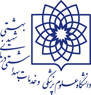 فعالیت مسئول ایمنی بیمار و کارشناس هماهنگ کننده ایمنی  براساس شرح وظایف
معاونت درمان
صدور ابلاغ توسط رئیس / مدیر عامل و رو نوشت به کلیه بخش ها و واحد ها
فعالیت مستقیم زیر نظر رئیس / مدیر عامل
تفویض اختیار کامل در خصوص مسائل مرتبط با ایمنی بیمار
ارائه گزارش ماهیانه کارشناس هماهنگ کننده           مسئول ایمنی           رئیس / مدیرعامل
در بیمارستان های بالای 160 تخت در صورت نیاز صدور ابلاغ ایمنی بیمار برای قائم مقام مسئول فنی
در صورتیکه رئیس / مسئول فنی دارای پروانه مسئول فنی باشد الزامی به صدور ابلاغ مسئول ایمنی بیمار نمی باشد
مسئول فنی عضو ثابت تیم رهبری و مدیریت 
حضور فعال در کمیته ها و در کمیته های مرگ ومیر و عوارض ،انتقال خون ،دارو و درمان و اخلاق پزشکی الزامی است 
پاسخگوی تمام موارد مرتبط با ایمنی بیمار به بیماران و کارکنان 
حضور کارشناس هماهنگ کننده ایمنی به تشخیص مسئول فنی / ایمنی بیمار در جلسات تیم رهبری و مدیریت
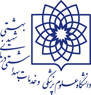 ابلاغ آیین نامه شماره 16465/د400 مورخ 96/7/2 و 15672/د400 مورخ 96/6/20  در خصوص ضوابط و شرح وظایف مسئولین فنی
معاونت درمان
مسئول فنی در بخش دولتی و عمومی غیر دولتی رئیس / معاونین که درچارت سازمانی تعریف شده اند 
مسئول فنی در بخش خصوصی رئیس / مدیرعامل/ یکی از اعضای هیئت مدیره 
مسئول فنی در بخش خیریه رئیس / یکی از اعضای مدیره / هیئت امناء
قائم مقام مسئول فنی باید دارای رابطه خدمتی مشخص با مرکز باشد (رسمی ، پیمانی ، قرارداد مشخص)
جانشین مسئول فنی از میان پزشکان مقیم یا سوپروایزرها
پاسخگویی به مراجع ذی صلاح ، محاکم قضایی بدون قید و شرط بر عهده مسئول فنی است 
دارای شرح وظایف جامع و شامل تمام فرایندهای بالینی و غیر بالینی و حتی پشتیبانی و نظارت بر اجرای تمام دستورالعمل ها و قوانین و استانداردهای وزارت متبوع و دانشگاه علوم پزشکی
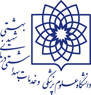 ابلاغ آیین نامه شماره 16465/د400 مورخ 96/7/2 و 15672/د400 مورخ 96/6/20  در خصوص ضوابط و شرح وظایف مسئولین فنی
معاونت درمان
مسئول فنی در بخش دولتی و عمومی غیر دولتی رئیس / معاونین که درچارت سازمانی تعریف شده اند 
مسئول فنی در بخش خصوصی رئیس / مدیرعامل/ یکی از اعضای هیئت مدیره 
مسئول فنی در بخش خیریه رئیس / یکی از اعضای مدیره / هیئت امناء
قائم مقام مسئول فنی باید دارای رابطه خدمتی مشخص با مرکز باشد (رسمی ، پیمانی ، قرارداد مشخص)
جانشین مسئول فنی از میان پزشکان مقیم یا سوپروایزرها
پاسخگویی به مراجع ذی صلاح ، محاکم قضایی بدون قید و شرط بر عهده مسئول فنی است 
دارای شرح وظایف جامع و شامل تمام فرایندهای بالینی و غیر بالینی و حتی پشتیبانی و نظارت بر اجرای تمام دستورالعمل ها و قوانین و استانداردهای وزارت متبوع و دانشگاه علوم پزشکی
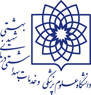 تصمیمات و اقدامات تیم رهبری و مدیریت در راستای ترویج فرهنگ بیمار محوری
معاونت درمان
محوریت بیمار در برنامه های بیمارستان
اجرای آموزش های مرتبط با فرهنگ ایمنی بیمار
اجرای برنامه های تشویقی جهت نهادینه سازی فرهنگ بیمار محوری
بررسی گزارش های فصلی از ارائه خدمات به بیماران و انجام اقدامات مداخله ای  و لزوم اقدامات اصلاحی موثر
تلاش در جهت استقرار فرهنگ بیمار محوری در تمام سطوح مدیریتی و عملکردی 
ارزیابی دسترسی بیماران به خدمات ، آموزش به بیمار و نهایت پایش شاخص رضایت مندی بیماران 
برنامه ریزی در جهت استقرار فرهنگ ایمنی توسط تیم رهبری و مدیریت و کمیته اخلاق بالینی
پایش برنامه عملیاتی ایمنی بیمار و اقدام اصلاحی
گزارش دهی وقایع ناخواسته
تدوین خط مشی و روش "مدیریت پیشگیرانه خطر برای اجتناب از رخداد وقایع ناخواسته ناشی از ارائه خدمات/ مراقبت سلامت" با حداقل های مورد انتظار
FMEA    


  تریگر  (ابزار ماشه ایی ) یک رویه ذخیره شده که در زمان تغییر داده ها به عنوان یک عامل واکنش سریع عمل می نماید .
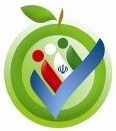 دامنه بهینگی
بهینگی نیازمند یک مرجع است 
مهمترین مرجع برای بهینگی کارآیی است ( efficiency)
محدوده عملکردی کارآمد و قابل قبول بیمارستان 
دامنه بهینگی غالبا یک شاخص است (شاخص های آماری ، عملکردی ، نسبت های مالی و ...)
لذا بسیاری از شاخص های عملکردی بیمارستان میتواند برای تعیین بهینگی مورد استفاده قرار گیرد 
تدوین و تائید در کمیته اقتصاد و درمان با هدایت تیم رهبری و مدیریت 
بهره مندی از نظرات صاحبان فرایند ازجمله مدیر تخت بیمارستان (bed manager )
رعایت اصول کیفیت و ایمنی بیمار ( اثربخشی درمان )
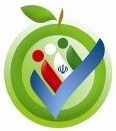 استفاده بهینه از ظرفیت های بستری عادی با رعایت اصول کیفیت و ایمنی
تعیین دامنه بهینگی استفاده بهینه از ظرفیت تخت ها
تعریف شاخص های مورد نظر برای بهینگی 
شناسایی منابع گرد آوری داده ها
اندازه گیری بهینگی (پایش نحوه گردش تخت)
تفسیر و تحلیل نتایج و روند تخت ها  
پیش بینی شرایط تاثیرگذار روی بهینگی( نیروی انسانی ، تجهیزات و امکانات ، فرایندها ، دستورالعمل و استانداردها و... 
طرح ریزی اقدامات / برنامه های بهبود با هدایت تیم رهبری و مدیریت و مدیر تخت 
سنجش و تحلیل و کنترل عوامل مخدوش کننده بهینگی 
استفاده از ظرفیت های تخت های خالی در جذب گردشگران سلامت( لزوم اخذ مجوزاز وزارت متبوع)
بهینگی                نیازمند  مرجع با بهترین کارآیی ( ضریب اشغال/ نسبت های مالی و...)
 
دامنه بهینگی               شاخص  ( عدد  / درصد)
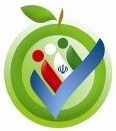 استفاده بهینه از ظرفیت های بستری ویژه  با رعایت اصول کیفیت و ایمنی
تعیین دامنه بهینگی استفاده بهینه از ظرفیت تخت ها
تعریف شاخص های مورد نظر برای بهینگی 
شناسایی منابع گرد آوری داده ها
اندازه گیری بهینگی (پایش نحوه گردش تخت)
تفسیر و تحلیل نتایج و روند تخت ها  
پیش بینی شرایط تاثیرگذار روی بهینگی( نیروی انسانی ، تجهیزات و امکانات ، فرایندها ، دستورالعمل و استانداردها و... 
طرح ریزی اقدامات / برنامه های بهبود با هدایت تیم رهبری و مدیریت و مدیر تخت 
سنجش و تحلیل و کنترل عوامل مخدوش کننده بهینگی 
فعالیت با حداکثر ظرفیت تخت های ویژه مصوب 
تعامل با ستاد دانشگاه برای جذب بیماران خارج از بیمارستان 
رعایت اندیکاسیون تعیین شده توسط بیمارستان جهت پذیرش بیماران بخش ویژه(خط مشی و روش اجرا)
وجود روش معین برای بررسی علت و تعیین تکلیف بیماران با بستری طولانی یا خارج از اندیکاسیون
بهینگی                نیازمند  مرجع با بهترین کارآیی ( ضریب اشغال/ نسبت های مالی و...)
 
دامنه بهینگی               شاخص  ( عدد  / درصد)
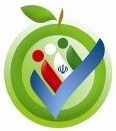 تامین فضا های درمانی با رعایت اصول کیفیت و ایمنی
فضاهای اداری در دسته بندی فضاهای درمانی قرار نمی گیرند .
آگاهی تیم رهبری و مدیریت از عدم انطباق های فضاهای درمانی
طرح موارد عدم انطباق در جلسات مرتبط و اولویت بندی و انجام اقدام اصلاحی
ارائه گزارش تحلیلی از اقدامات انجام شده
رعایت استانداردهای کتاب بیمارستان ایمن در طراحی و راه اندازی بخش های جدید 
مدیریت نگهداشت فضاهای درمانی مطابق برنامه زمان بندی و نظارت بر حسن اجرای آن
رعایت بخشنامه ها و استانداردهای فضای فیزیکی، تاسیساتی و تجهیزاتی وزارت متبوع
لحاظ اصلاح فضاهای درمانی در برنامه های عملیاتی / بهبود کیفیت
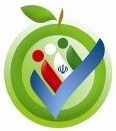 استفاده بهینه از ظرفیت های اتاق های عمل با رعایت اصول کیفیت و ایمنی
تعیین دامنه بهینگی و شاخص های مورد نظر و تحلیل عوامل مخدوش کننده بهینگی                                                                              
    
=                                                                                                                           دامنه مرجع  
                                                                                                                                                                  
محاسبه ظرفیت قابل استفاده اتاق عمل با در نظر گرفتن ظرفیت ذخیره فوریت ها و اورژانس و لحاظ کیفیت و ایمنی بیمار 
بررسی لیست اعمال جراحی روزانه براساس تعداد اتاقهای عمل( با احراز خالی بودن یک اتاق جهت اعمال اورژانسی ) 
تعیین حداقل های لازم برای انجام اعمال جراحی اعم از نیروی انسانی ،تجهیزات ، زمان ، مشاوره ها و سایر منابع ( رزرو خون ، رزرو تخت ویژه ، پروتز و  ...  )
شناسایی عوامل کاهش دهنده ظرفیت قابل استفاده در اتاق های عمل ( نیروی انسانی ،ظرفیت ریکاوری ،پزشکان خاص ،CSSD وامادگی ست ها ، رزرو تخت ویژه ،کنسلی ها ، مدت زمان انتظار ، مدت زمان آماده سازی مجدد و ... ...)
بررسی و تجزیه و تحلیل شاخص های مهم عملکردی اتاق عمل از جمله کنسلی و مدت زمان انتظاربیماران برای جراحی
اقدامات / یرنامه بهبود کیفیت تحت هدایت تیم رهبری و مدیریت با رعایت اصول ایمنی و کیفیت مطابق کتاب ایمن
زمان استفاده شده
معادل تمام وقت ( ظرفیت قابل استفاده )
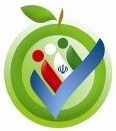 ارائه خدمات در بازه زمانی مورد انتظار( از طریق پیگیری امور بیماران و نوع خدمات بستری)
تعیین و اندازه گیری شاخص های مناسب محاسبه زمان مورد انتظار ارائه خدمات ( تریاژ و اولین ارزیابی پزشک و پرستار و ....) 
تحلیل نتایج و ارائه اقدامات اصلاحی
نظارت بر نحوه ارائه خدمات مورد نیاز شبانه روزی بیماران 
نظارت بر اجرای دستورالعمل آنکالی و مقیمی ابلاغی
دفتر رسیدگی به شکایات با تعامل موثر تیم پزشکی و واحد های مختلف علاوه بر پیگیری امور بیماران بصورت پیشگیرانه ، با انجام ارزیابی های فرآیندی روند خدمات را تسریع و تسهیل نمایند.
رفع موانع و عدم انطباق های فرآیندی بصورت پیشگیرانه
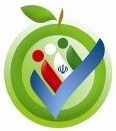 *
بررسی علل و عوامل  بستری مجدد  (بستری ناخواسته بدون برنامه ریزی قبلی تا یکماه پس از ترخیص)
شناسایی موارد بستری مجددطی یک ماه پس از ترخیص 
پایش روند شاخص و به تفکیک عناوین مانند بخش ، سرویس تخصصی ، تشخیص نهایی، پروسیجرها
بررسی علل و و انجام اقدام اصلاحی
ارائه گزارش به مسئول فنی توسط واحد مدیریت اطلاعات سلامت
شناسایی علل              پایش                 بررسی علل و تحلیل ریشه ای                اقدام اصلاحی 
گزارش توسط واحد مدیریت اطلاعات سلامت            مسئول فنی           هماهنگ کننده ایمنی 
بیمار (تشکیل تیم و  RCA)             ترخیص ایمن

توجه به تاثیر مولفه های بیرونی(شرایط اقتصادی و اجتماعی)                                                                  = شاخص بستری مجدد 
وبررسی نقش مددکار
مراجعه بیماران با برنامه ریزی قبلی ، بیماران روانپزشکی ، شیمی درمانی و دیالیز
شامل تعریف این شاخص نمی شوند
تعداد بستری مجدد
تعداد موارد ترخیص
(در بازه زمانی مشخص طی یک ماه از آخرین ترخیص )
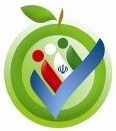 بررسی علل و عوامل ترخیص با رضایت و میل شخصی
اجرای صحیح روند ثبت ترخیص با رضایت و میل شخصی 
تفسیر و تحلیل نتایج و بررسی علل و روند تکرار علت ها 
طرح ریزی و اجرای اقدام اصلاحی و لحاظ در برنامه های بهبود کیفیت مرکز
برنامه ریزی جهت بهبود روند ترخیص با رضایت شخصی 
طرح درکمیته های مرتبط
ثبت و بررسی عوامل این شاخص چنانچه صحیح و اصولی باشد میتواند به عنوان یکی از شاخص های ناکارآمدی بیمارستان مد نظر قرار گیرد .
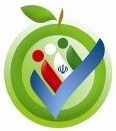 استفاده بهینه از ظرفیت های گروه پزشکی   برای توسعه خدمات سرپایی
تعیین دامنه بهینگی
محاسبه بهینگی و حد مورد انتظار
گردآوری داده های لازم
شناسایی عوامل موثر
اقدامات تشویقی
اجرا
تحلیل و کنترل عوامل مخدوش کننده
اقدام / برنامه بهبود اصلاحی
در مورد بهینگی استفاده بهینه از ظرفیت گروه پزشکی بهره مندی از ظرفیت های گروههای پزشکی علاوه برمشارکت در توسعه خدمات سرپائی در موارد دیگری مانند اورژانس ، خدمات تشخیصی و بخش های بستری نیز مطرح است
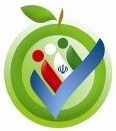 تامین منابع مالی و مدیریت هزینه ها جهت استقرار و استمرارکیفیت خدمات
منابع و بودجه های عملیاتی تخصیصی
افزایش درآمد
جذب منابع مالی / سرمایه ای از محل مشارکت های مردمی
مدیریت هزینه های خدمات گلوبال 
مدیریت هزینه ها در سهم هتلینگ از خدمات پرستاری
تامین کالا/ ملزومات و تجهیزات
عدم اختلال / تاخیر در روند ارائه خدمات
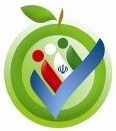 هزینه کرد منابع و بودجه های عملیاتی تخصیصی مطابق اهداف برنامه های مربوط
وجود نظام ثبت اطلاعات حسابداری و سامانه اطلاعات
کنترل های داخلی حسابداری
هزینه کرد منابع
پاسخگویی رئیس و مدیر در مقابل هزینه کرد صحیح بودجه و اعتبارات تخصیص یافته
تفسیر و تحلیل رخدادهای مالی توسط مدیرمالی و ارائه گزارش ماهانه به تیم رهبری و مدیریت مرکز 
بررسی انحراف از بودجه و دلایل آن 
اقدام اصلاحی جهت انطباق عملکرد با منابع مالی و بودجه مصوب 
مسئولیت هزینه کرد صحیح بودجه با رئیس / مدیرعامل و مدیر بیمارستان است
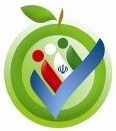   افزایش درآمد در چهارچوب ضوابط و رعایت اصول کیفیت و ایمنی
شناسایی کانون های درآمدی بیمارستان و تعیین / برآورد ظرفیت تولیددرآمد
تعیین عوامل موثر بر افزایش / کاهش تولید و وصول درآمد
تعیین ومحاسبه مقدار درآمد تحقق یافته در هر یک از کانون های درآمدی
تحلیل و شناسایی علل کاهش تحقق / وصول درامد ها 
برنامه ریزی و اقدام در جهت از بین بردن علل کاهش و تقویت علل افزایش تحقق/ وصول درآمد ها
ممانعت از هرگونه تاثیر منفی سیاست های مالی ، درآمدزایی و صرف جویی بر ایمنی بیماران
در اولویت های پذیرش فوریت و وضعیت بالینی بیمار در اولویت باشد و به هیچ وجه تابع میزان صرفه جویی / درآمد از ناحیه نوع بیماری ، مدت اقامت یا پروسییجر درمانی نباشد 
افزایش حجم خدمات و افزایش پروسیجرها و تلاش در جهت سرعت بخشیدن در این جهت باید در راستای رعایت کامل استانداردهای ایمنی بیمار باشد
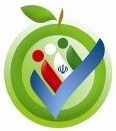 جذب منابع مالی / سرمایه ای ازمحل مشارکت های مردمی / موسسه خیریه
تعیین مقدار و سهم کمک های خیریت در 5 سال گذشته
تصویب برنامه هایی که تامین بخشی از منابع ان بر عهده خیرین است  
تدوین و اجرای برنامه های تبلیغی برای جذب خیرین 
شناسایی بیماران نیازمند / اولویت های توسعه بهسازی و خدمات
تامین هزینه های درمان مدد جویان/ ساخت و تجهیز/ بازسازی و بهسازی با تائید تیم رهبری و مدیریت
تهیه گزارشهای تحلیلی مالی توسط مدیر مالی و گزارش به تیم رهبری و مدیریت و مجمع خیرین
برگزاری جلسات منظم با خیرین 
بهره مندی از کارشناسان مددکاری اجتماعی
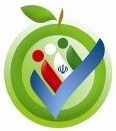 *           مدیریت هزینه های خدمات گلوبال در چهارچوب ضوابط
هر ساله تعرفه خدمات گلوبال توسط وزارت متبوع ابلاغ می گردد
گزارش تفصیلی از هزینه تمام شده برای هر یک ازخدمات گلوبال 
تعیین مقدار حداقل و حداکثر و میانگین هر یک از خدمات گلوبال 
گزارش هزینه تمام شده خدملات گلوبال توسط هر یک از پزشکان و تعیین میزان انحراف از مقدار پایه
اجرای برنامه  های انطباق میانگین هزینه تمام شده در بیمارستان با تعرفه ابلاغی 
عدم کاهش کمیت و کیفیت و عدم هرگونه تهدید ایمنی به دلیل مدیریت هزینه ها 
در ارائه خدمات گلوبال مواردی از قبیل  تامین و تعدیل نیرو / دارو و تجهیزات /مواد و ملزومات /تامین و نگهداری تاسیسات  به گونه ایی باشد که منجر به تهدید ایمنی بیماران نشود 
نظارت دقیق بر عدم تعجیل در ترخیص بیماران
رعایت و اجرای تعرفه ابلاغی به روز خدمات گلوبال (در سال 1401 ابلاغ شده) در صورتحساب بیماران
      مدیریت هزینه ها در سهم هتلینگ از خدمات پرستاری در چهارچوب ضوابط
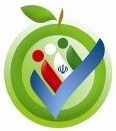 منظور از سهم هزینه خدمات پرستاری ضریب یا درصدی از مبلغ هتلینگ است که بصورت جداگانه در صورتحساب بیماران محاسبه می گردد
گزارش تفصیلی از هزینه تمام شده هتلینگ از خدمات پرستاری
محاسبه مابه التفاوت هتلینگ از خدمات پرستاری دریافتی و هزینه تمام شده 
تدوین برنامه و اقدام برای انطباق هزینه های انجام شده در هر بخش با درامد اختصاصی هتلینگ از خدمات پرستاری
عدم کاهش کمیت و کیفیت خدمات و عدم هرگونه تهدید ایمنی به دلیل مدیریت هزینه ها در سهم هتلینگ خدمات پرستاری
تامین اقلام مشمول هتلینگ و مصرف آن ،همچنین تامین مواد و ملزومات حفاظت فردی منجر به تهدید ایمنی بیماران نشود
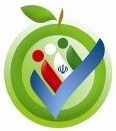 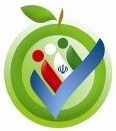            تامین کالا/ ملزومات   و تجهیزات با رعایت اصول هزینه اثربخشی
تدوین برنامه خرید کالاها / ملزومات و تجهیزات مطابق استانداردهای مدیریت انبار
نظارت میدانی تیم رهبری و مدیریت از صحت درخواست های بخش ها 
ارزیابی صرفه و صلاح خرید کالاها 
اولویت بندی درخواست ها و لحاظ استانداردهاو الزامات قانونی مراجع بالا دستی و آیین نامه های معاملاتی
شناسایی و ایجاد بانک اطلاعاتی تامین کنندگان معتبر
کسب اطمینان از توزیع به موقع ملزومات 
تهیه فهرست کالاها و تجهیزات با تعیین ویزگی های کیفی و نقطه سفارش
 کسب اطمینان از انطباق های توزیع کالا با درخواست
عدم کاهش کمیت و کیفیت خدمات و هرگونه عدم تهدید ایمنی 
ملزومات شامل تمامی اقلام اداری ، غذایی ، بهداشتی ، کیت ، لوازم و تجهیزات پزشکی است
*    عدم اختلال / تاخیر در روند ارائه خدمات به دلیل کمبود امکانات  ومنابع
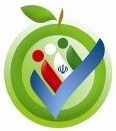 عدم اختلال فرآیندی در روند ارائه خدمات به دلیل کمبود امکانات  و منابع در سوابق عملکرد بیمارستان 
عدم تاخیر زمانی در روند ارائه خدمات به دلیل کمبود منابع در سوابق عملکرد بیمارستان 
تعیین نقطه سفارش و نقطه ذخیره حیاتی برای تک تک اقلام 
کنترل موجودی کالا و ملزومات و تجهیزات 
ذخیره دارویی منطبق با مقدار استانداردتعیین شده در انبار دارویی
تامین نیروی انسانی ماهر برای نگهداری و تعمیرات فعال 
در دسترس بودن دستگاه های جایگزین آماده به کار سالم 
وجود لوازم و مواد مصرفی و قطعات یدکی 
برای بیمارستانهایی که دارای بخش پیوند هستند ذخیره داروهای پیوند به میزان %5 از داروهای مصرف ماهیانه در داروخانه یا بخش پیوند الزامی است 









در مراکز دارای بخش پیوند ذخیره داروهای پیوند به میزان 5% از مصرف داروهای پیوند مصرفی در یک ماه
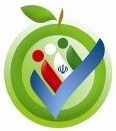 لحاظ معیارهای کیفی در انتخاب پیمانکاران
تحلیل ضرورت واگذاری خدمات به پیمانکاران بر اساس شواهد عینی و صرفه و صلاح مرکز توسط تیم رهبری و مدیریت 
تعیین هدف و انتظارات بیمارستان از واگذاری خدمات
تدوین ، نحوه اجرای انتخاب پیمانکاران با لحاظ قوانین بالادستی 
تعیین معیارهای کیفی تخصصی با مشارکت متخصصین و نحوه امتیاز دهی به این معیارها 
انتخاب پیمانکاران منطبق بر اهداف و انتظارات، معیارهای کیفی و قوانین بالادستی

آگاهی کامل تمامی کارکنان مرتبط با برون سپاری و عقد قراردادها از روش های انتخاب پیمانکاران
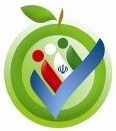 نظارت مستمر بر عملکرد پیمانکاران برای تحقق نتایج مطلوب ( انتظارات و اهداف تعیین شده)
الزام پیمانکار به رعایت کامل الزامات و استاندارد های اعتبار بخشی و سایر قوانین و دستورالعملهای وزارت متبوع در متن قرارداد منعقد شده 
انتخاب اعضای ناظر و نحوه  نظارت بر عملکرد پیمانکاران در قرارداد های برون سپاری
پاسخگویی پیمانکار به ناظر فنی و پیش بینی مکانیزم های جریمه یا فسخ قرارداددر متن قرارداد
طراحی نظارت ساختارمند و ارزیابی دوره ای عملکرد پیمانکاران با بهرگیری از چک لیست های تخصصی و بکارگیری ناظر فنی متخصص و مرتبط
انجام پایش توسط ناظرین بر عملکرد و تهیه گزارش های تحلیلی و ارائه گزارش به تیم رهبری و مدیریت در راستای تصمیم گیری در خصوص تداوم همکاری با پیمانکاران
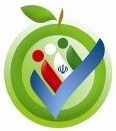 برنامه ریزی با لحاظ معیارهای معین در ارزیابی و انتخاب تامین کنندگان
دسته بندی تامین کنندگان با توجه به خرید های انجام گرفته 
تهیه لیست تامین کنندگان خوشنام 
تهیه لیست سیاه از تامین کنندگان و پرهیز از خرید از این تامین کنندگان  
بازنگری و به روز رسانی فهرست تامین کنندگان و لیست سیاه به صورت دوره ای و حداکثر سالیانه یکبار
لحاظ کیفیت در خرید ملزومات و کالاها
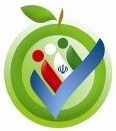 میزان تمایل به تداوم همکاری و فعالیت در بیمارستان
سنجش رضایتمندی و تمایل پیمانکاران در خصوص ادامه همکاری 
سنجش رضایتمندی و تمایل تامین کنندگان کالا و خدمات 
بررسی انجام به موقع تعهدات و پرداختی حق الزحمه پیمانکاران و تامین کنندگان توسط بیمارستان تحلیل نتایج نظرسنجی و استفاده از این نتایج در روند کار با پیمانکاران
ارتقای سلامت
اجرای برنامه های پیشگیری و ارتفاء سلامت 
فعالسازی کلینیک ها در جهت پیشگیری 
مشارکت در برنامه های سلامت ( بیماریهای واگیر ،فشار خون ،دیابت و سرطان ...
اجرای برنامه های اطلاع رسانی و آموزش به بیماران ،مراجعین ،کارکنان  
آموزش و مشاوره موارد عمومی (تغذیه و دخانیات و... ) و اختصاصی ( بیماریهای قلبی ،دیابت  ، سرطان و .... ).
اجرای برنامه های بهداشت محیط و مدیریت پسماند  ( سطح 3 )
شناسایی روش های نوین
اجرای برنامه های جدید و به روز شده
بررسی تحلیلی روش های نوین
استانداردهای بیمارستانهای سبز ( سطح  3 )
کاهش مداوم پیامدهای زیست محیطی و برقراری ارتباط بین سلامتی انسان و محیط زیست در محورهای ذیل:
 آب، مدیریت  ، تغذیه ، فضای سبز ، آزمایشگاه  ،کنترل عفونت  ، نوآوری  ، انرژی  ، ارزیابی  ، تهویه  ، خرید ارجح زیست محیطی  ، کاغذ ،  صدا
اجرای برنامه های ملی سلامت
کاهش میزان مرگ و میر مادران و کودکان زیر پنج سال 
ترویج زایمان طبیعی و تغذیه با شیر مادر و دوستدار مادر و کودک 
ترویج و حمایت از اهدای عضو بیماران مرگ مغزی
درمان سکته های حاد قلبی و مغزی  ( سنجه 3 )
مشارکت فعال بیمارستان در راستای طبابت مبتنی بر شواهد با رعایت موارد ذیل : ( سطح 3 )
انجام مطالعات،برنامه ریزی و اجرا ، ارزیابی دوره ایی، تائید مراجع ذیربط وزارت بهداشت ودرمان
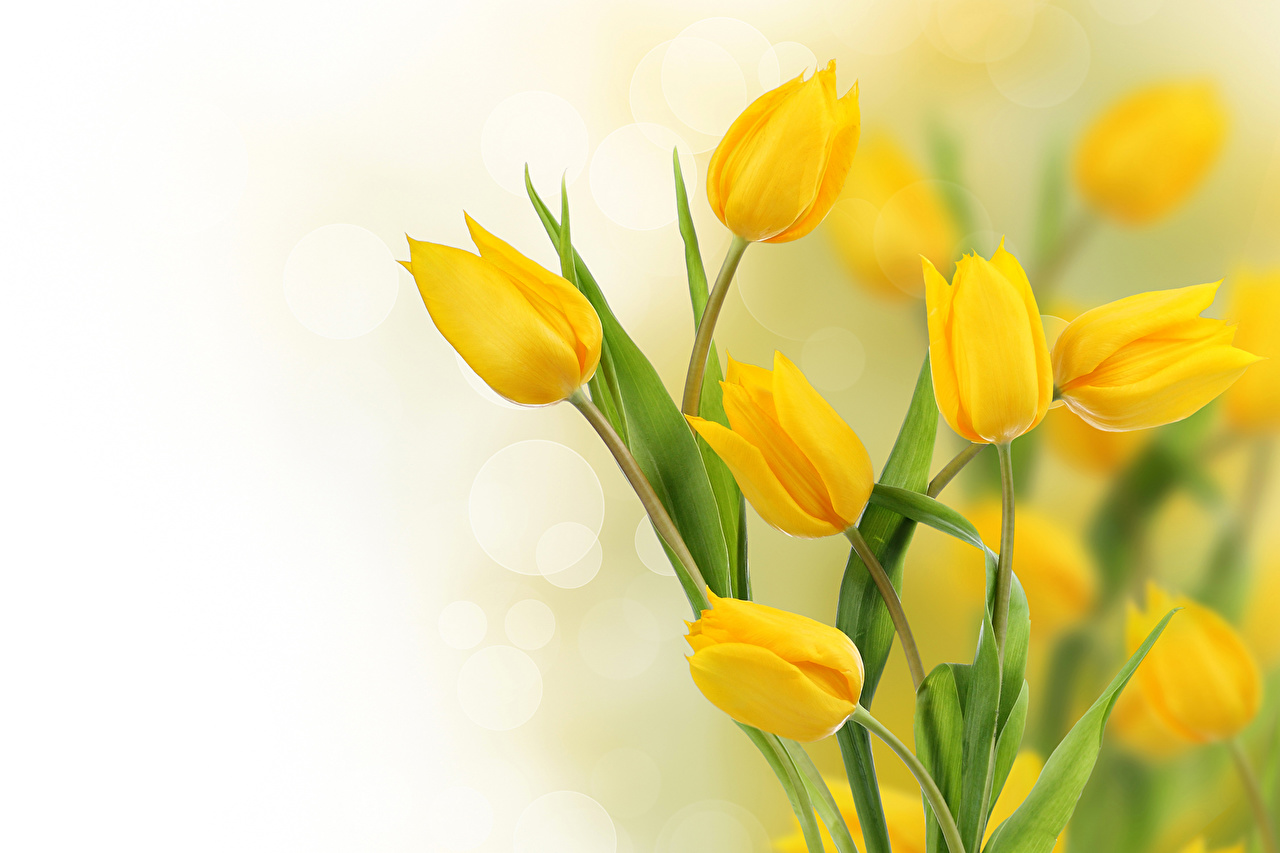 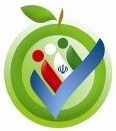 استانداردهای اعتباربخشی ملی ویرایش پنجم        
                     رهبری و مدیریت کیفیت 



                              با آرزوی توفیق و سلامتی



                                                  تدوین و ارائه : فرامرز بهادرخان     

                                                                  رئیس اداره اعتبار بخشی و نظارت بیمارستانی 
                                                                   معاونت درمان دانشگاه علوم پزشکی شهید بهشتی           
                                                             
                                                      آذر 1402